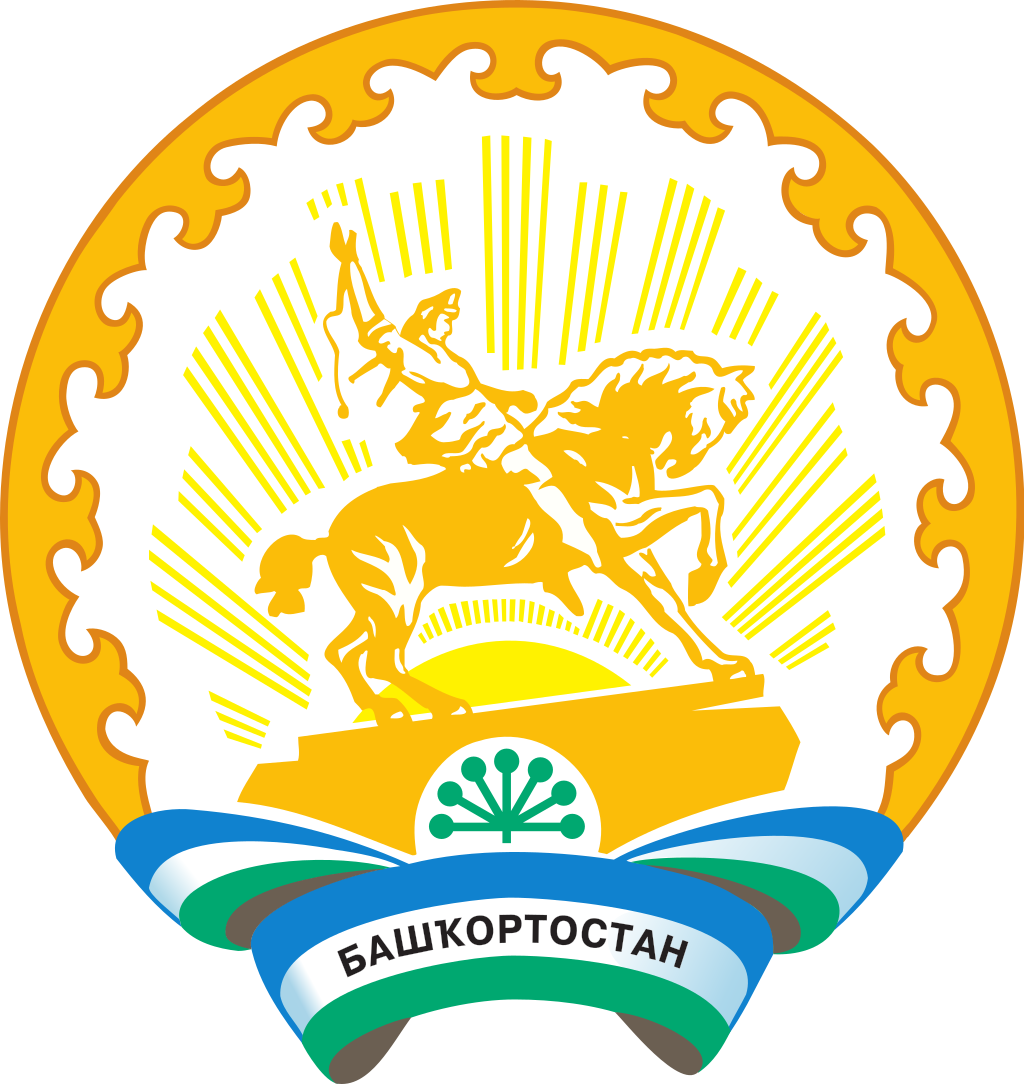 ЗАНЯТОСТЬ И БЕЗРАБОТИЦАВ РЕСПУБЛИКЕ БАШКОРТОСТАН
по данным выборочного обследования рабочей силыв возрасте 15 лет и старше
в июне-августе 2021 года
по данным оперативной статистики
БАШКОРТОСТАНСТАТ
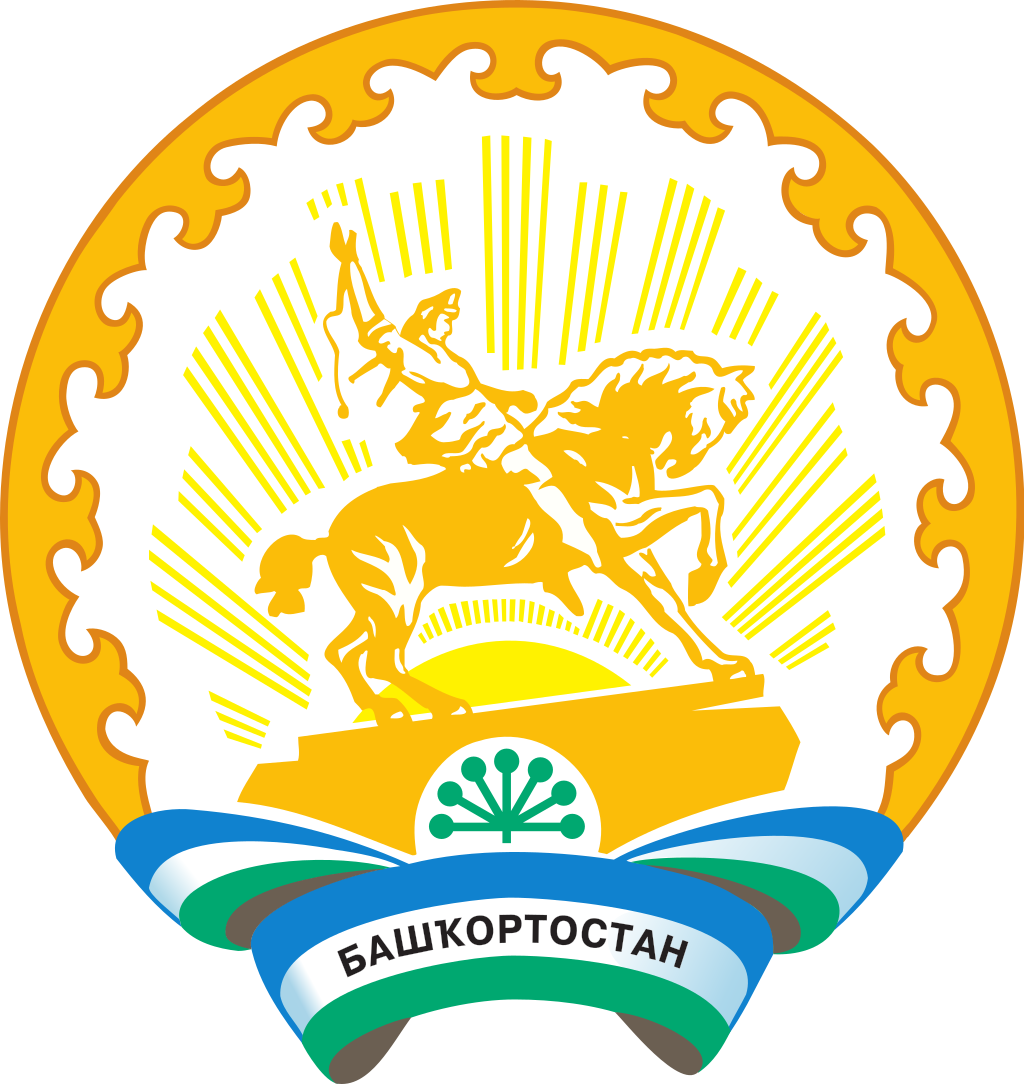 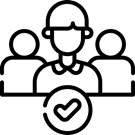 УРОВЕНЬ ЗАНЯТОСТИ НАСЕЛЕНИЯ
в июне-августе 2021 года, %
55,9%
- всего
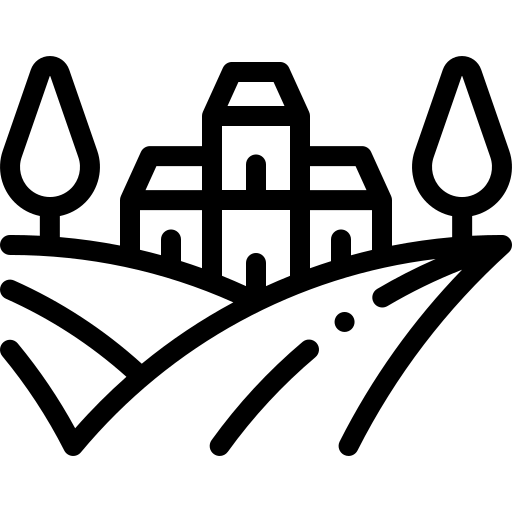 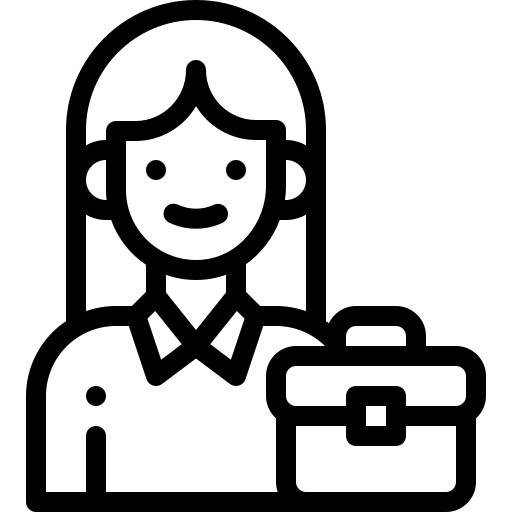 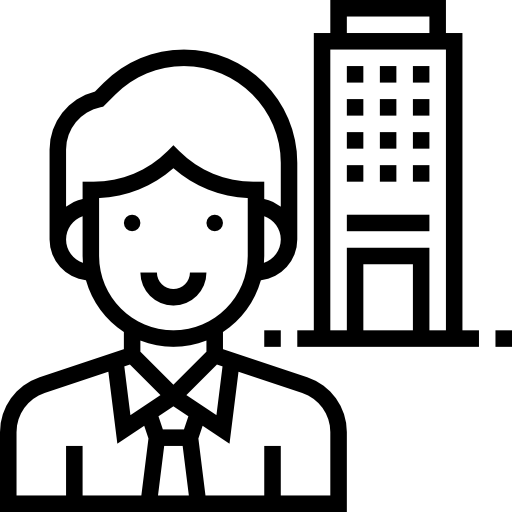 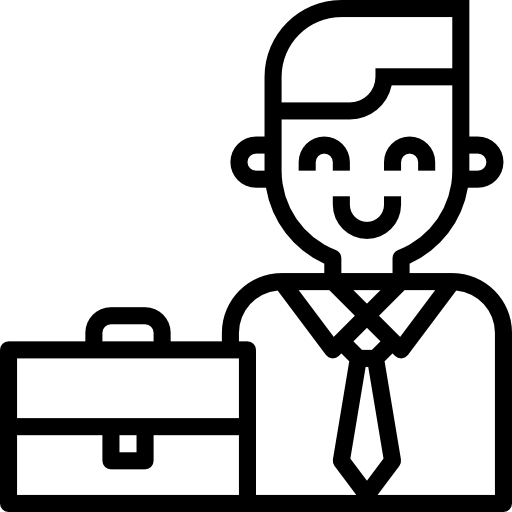 Женщины
В сельской местности
Мужчины
В городской местности
2
БАШКОРТОСТАНСТАТ
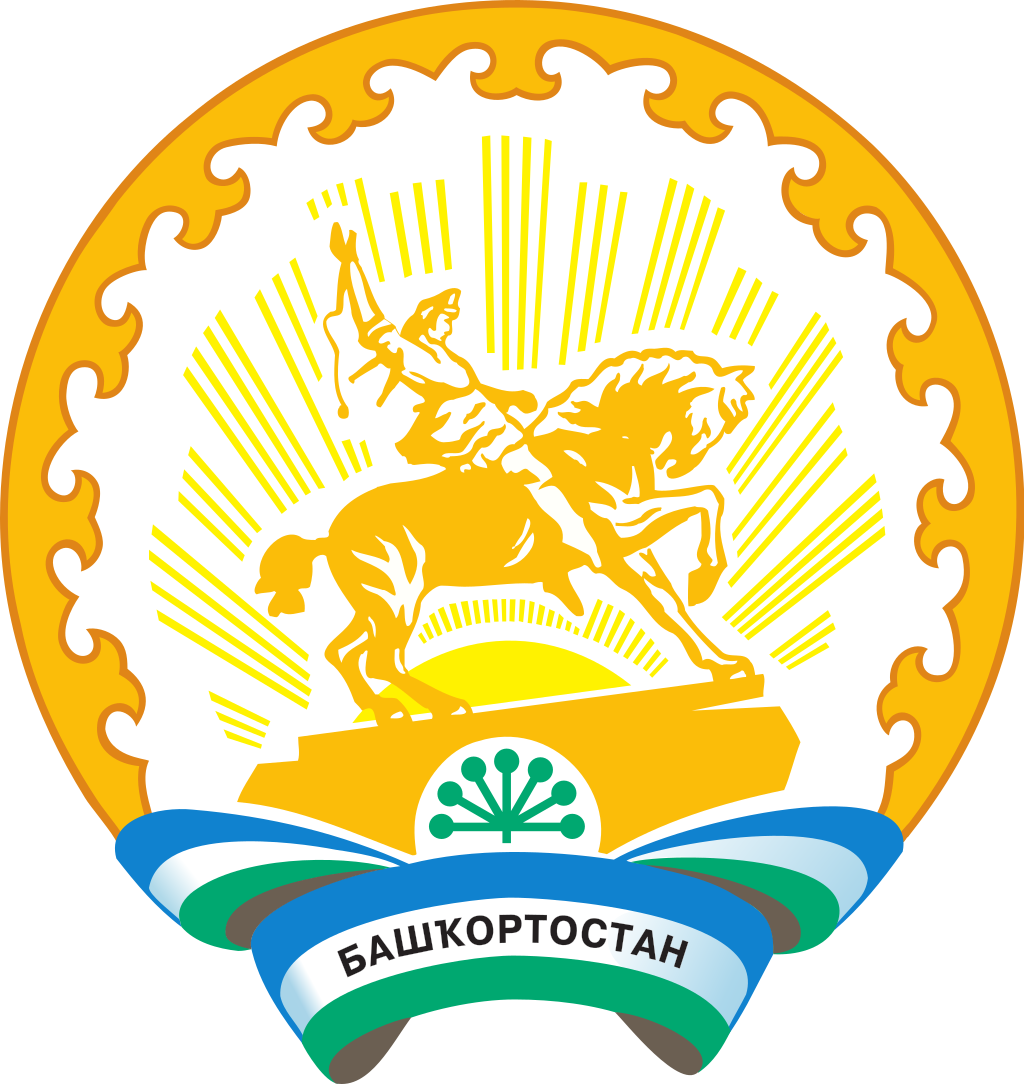 УРОВЕНЬ БЕЗРАБОТИЦЫ
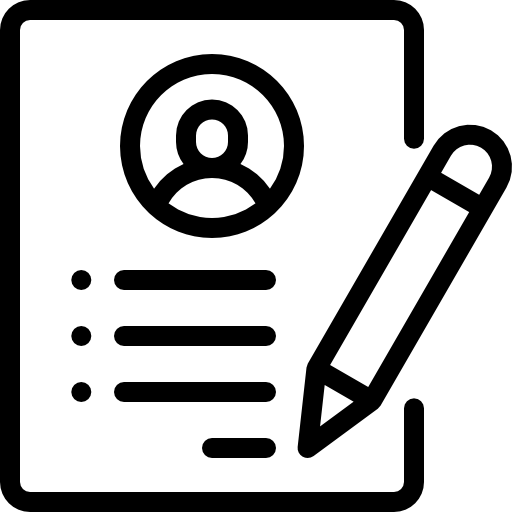 в июне-августе 2021 года, %
Численность рабочей силы
1898,7
тыс. чел.
Численность занятых
1819,9
78,8
тыс. чел.
тыс. чел.
Численность безработных
2021
2020
3
3
*по методологии Международной организации труда
БАШКОРТОСТАНСТАТ
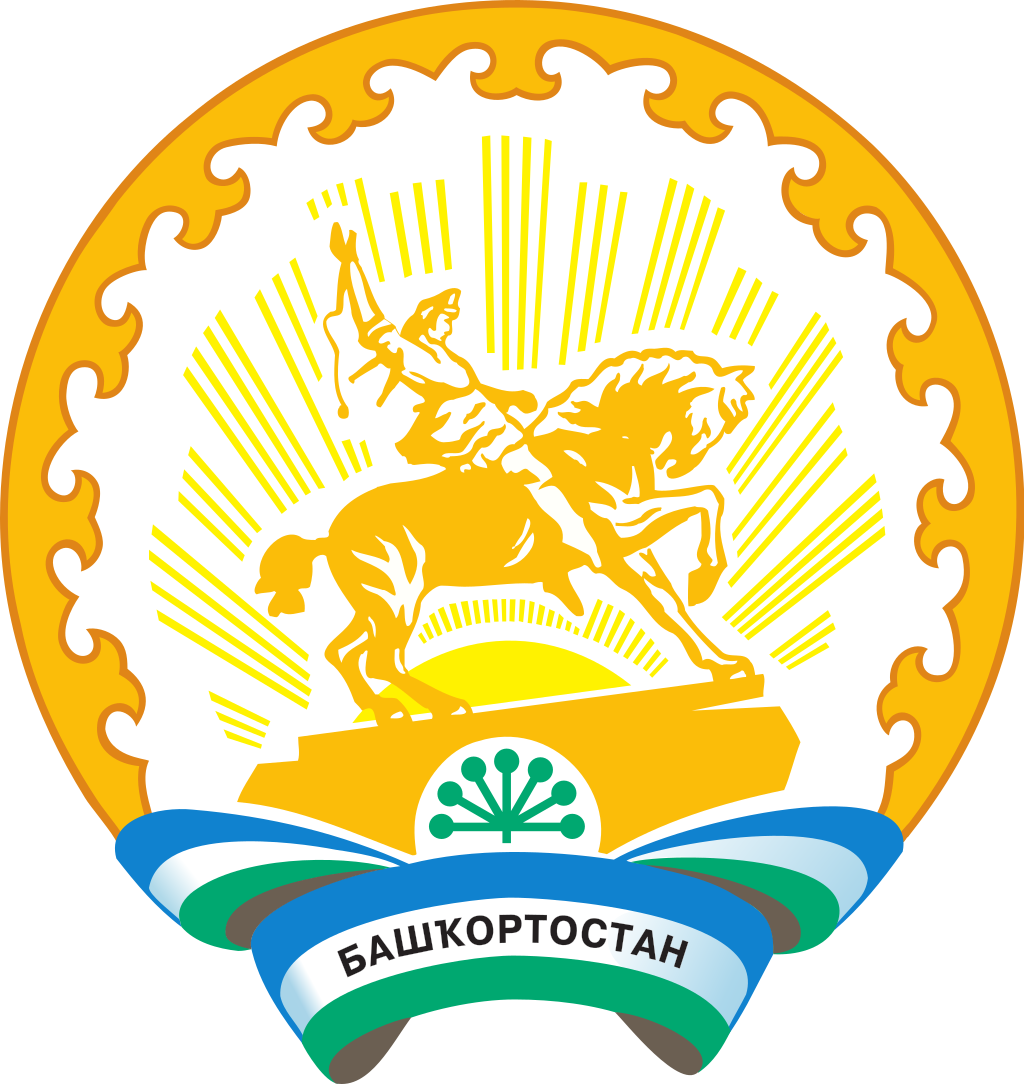 ПРОДОЛЖИТЕЛЬНОСТЬ ПОИСКА РАБОТЫИ СРЕДНИЙ ВОЗРАСТ БЕЗРАБОТНЫХ
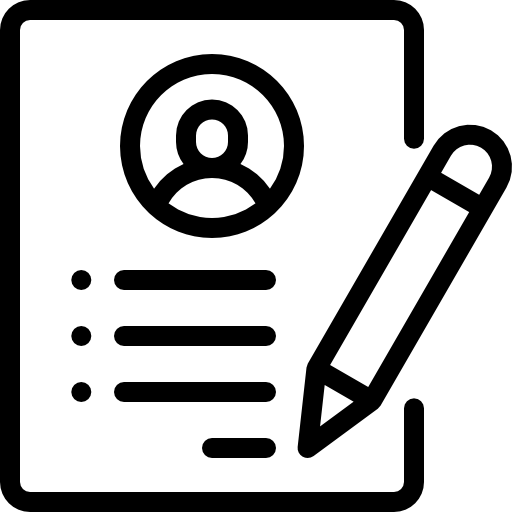 Среднее время поиска работы
Средний возраст безработного
35,2 лет
6,8 месяцев
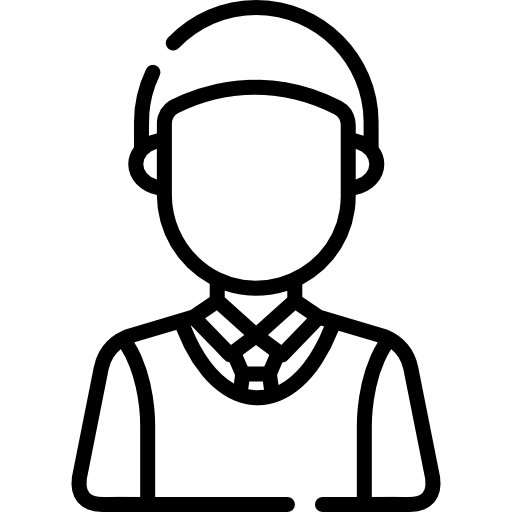 Мужчины
Доля лиц среди безработных в возрасте до 25 лет
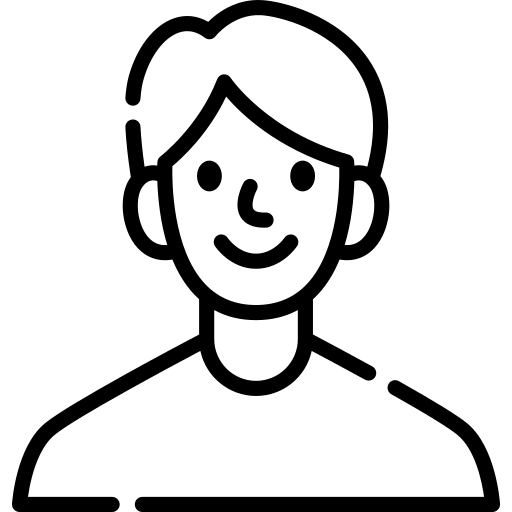 6,4 месяца
14,3 %
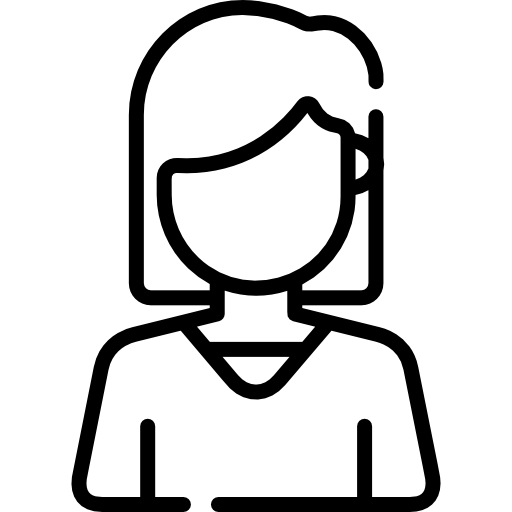 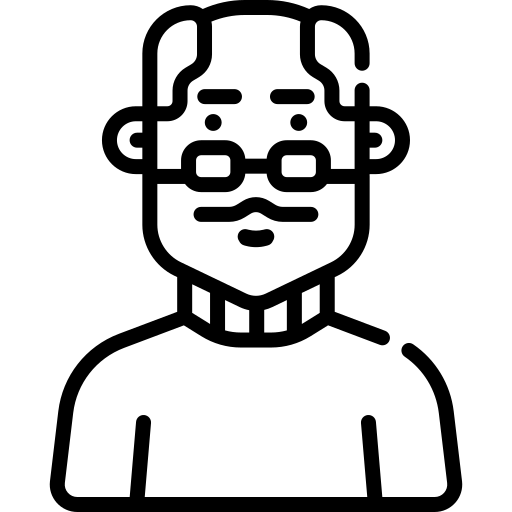 Женщины
Доля лиц среди безработных в возрасте 50 лет и старше
7,2 месяца
12,7 %